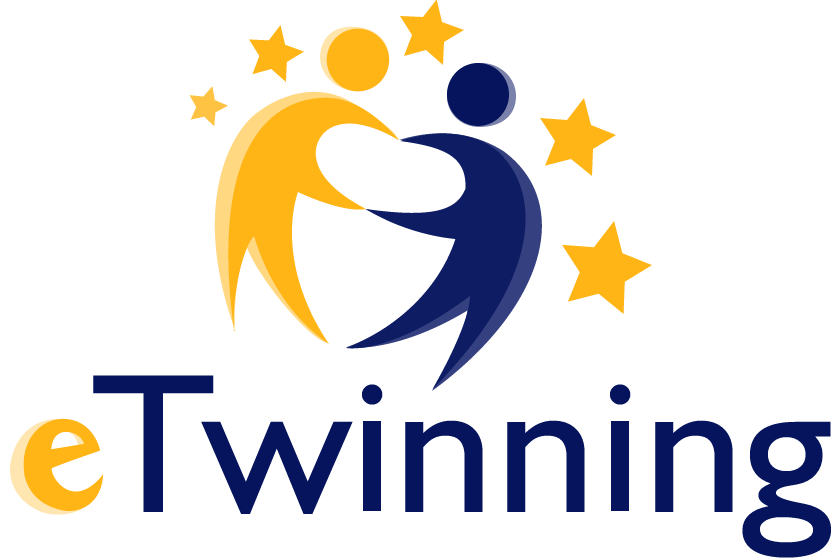 Programos                           galimybės

2015 07 02

Projektų koordinatorė Violeta Čiuplytė
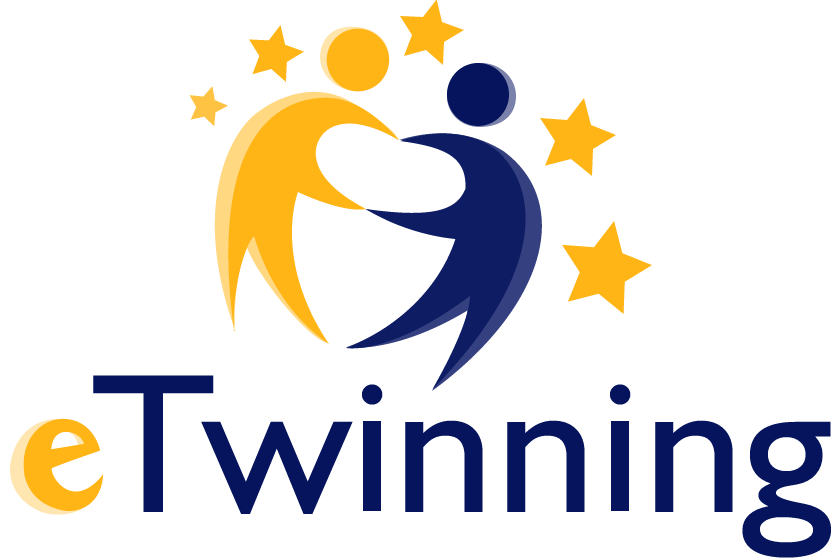 Kodėl                      ?
Nemokama ir saugi platforma mokytojams, skirta bendrauti, vystyti bendradarbiavimo projektus ir dalintis idėjomis visoje Europoje.
6 eTwinning Plus šalys
36 eTwinning šalys
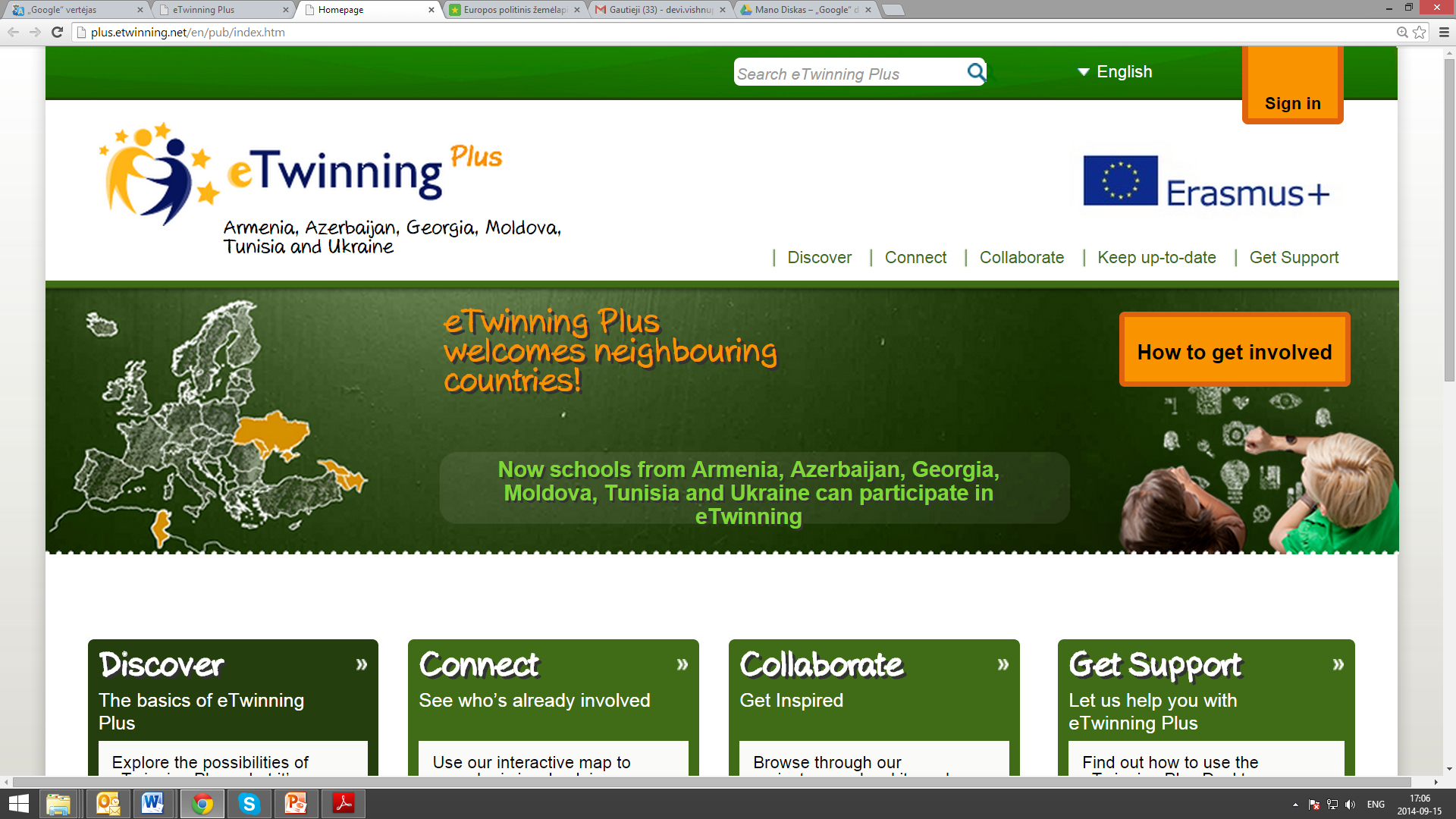 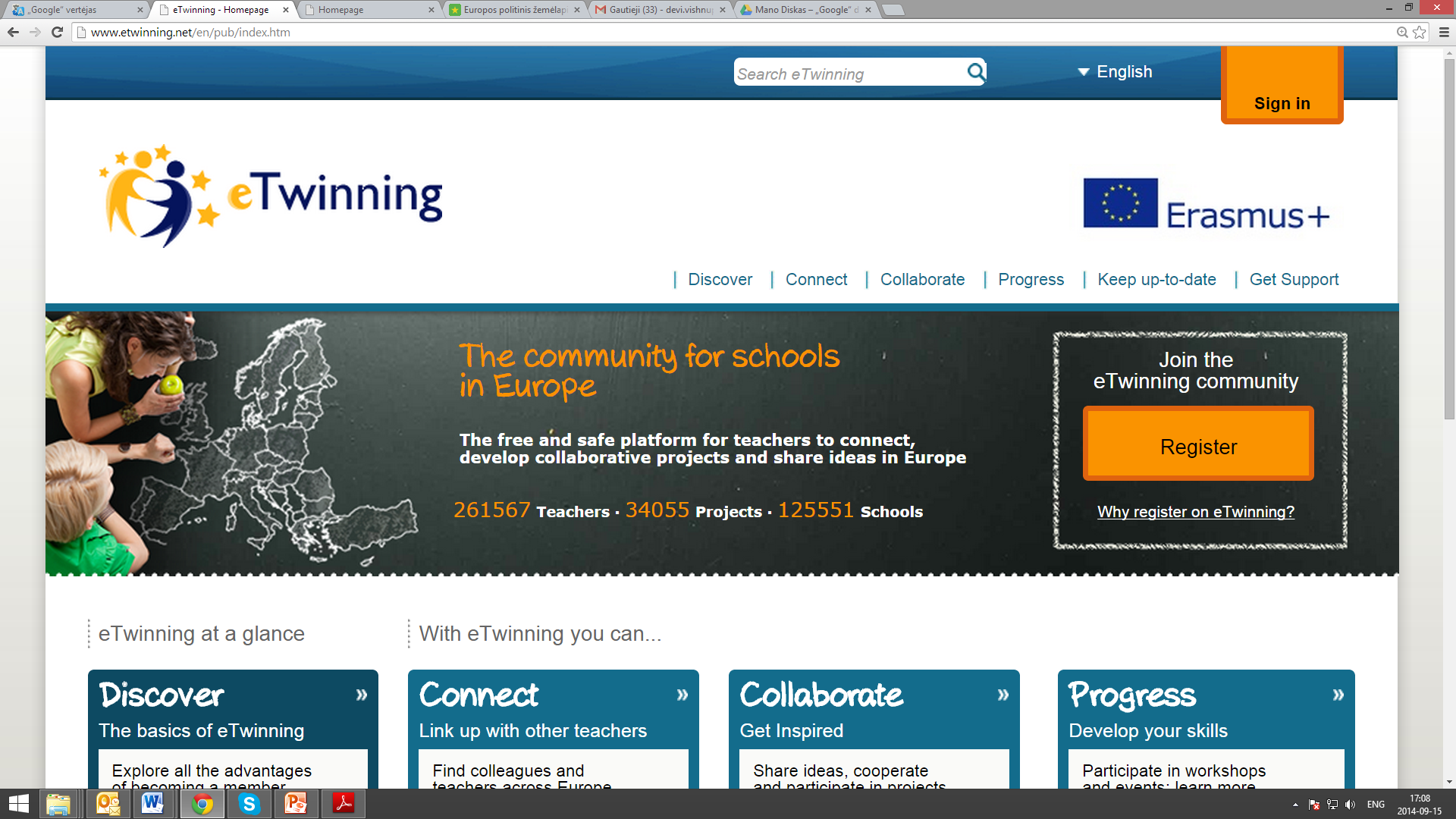 +
www.etwinning.net
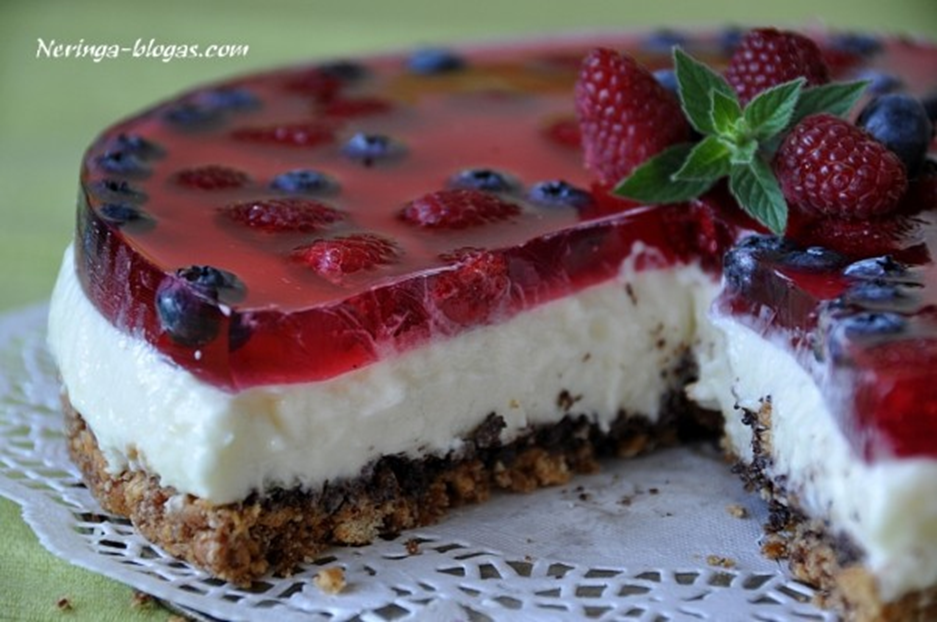 1. Viešas portalas
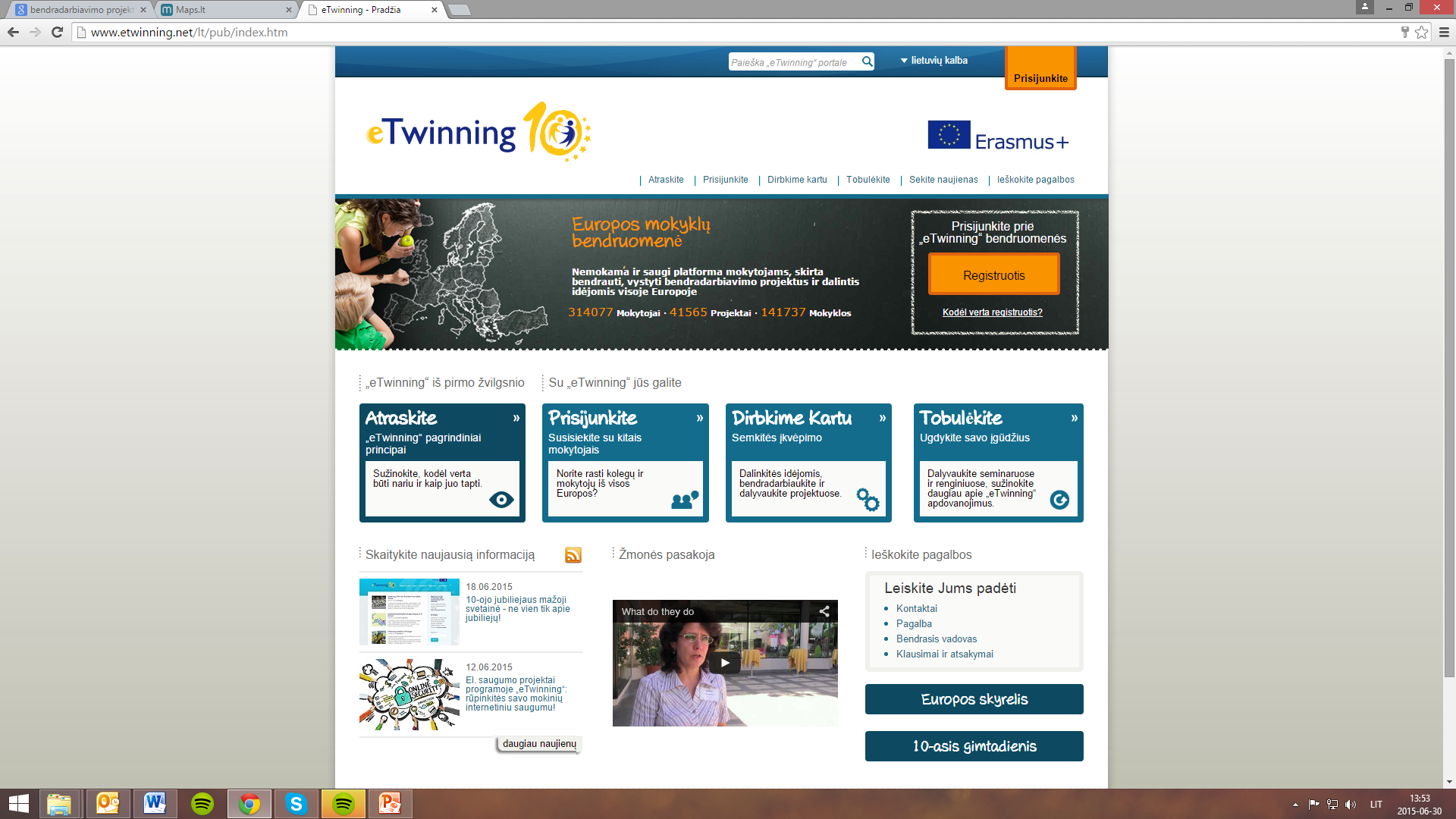 2. Darbalaukis
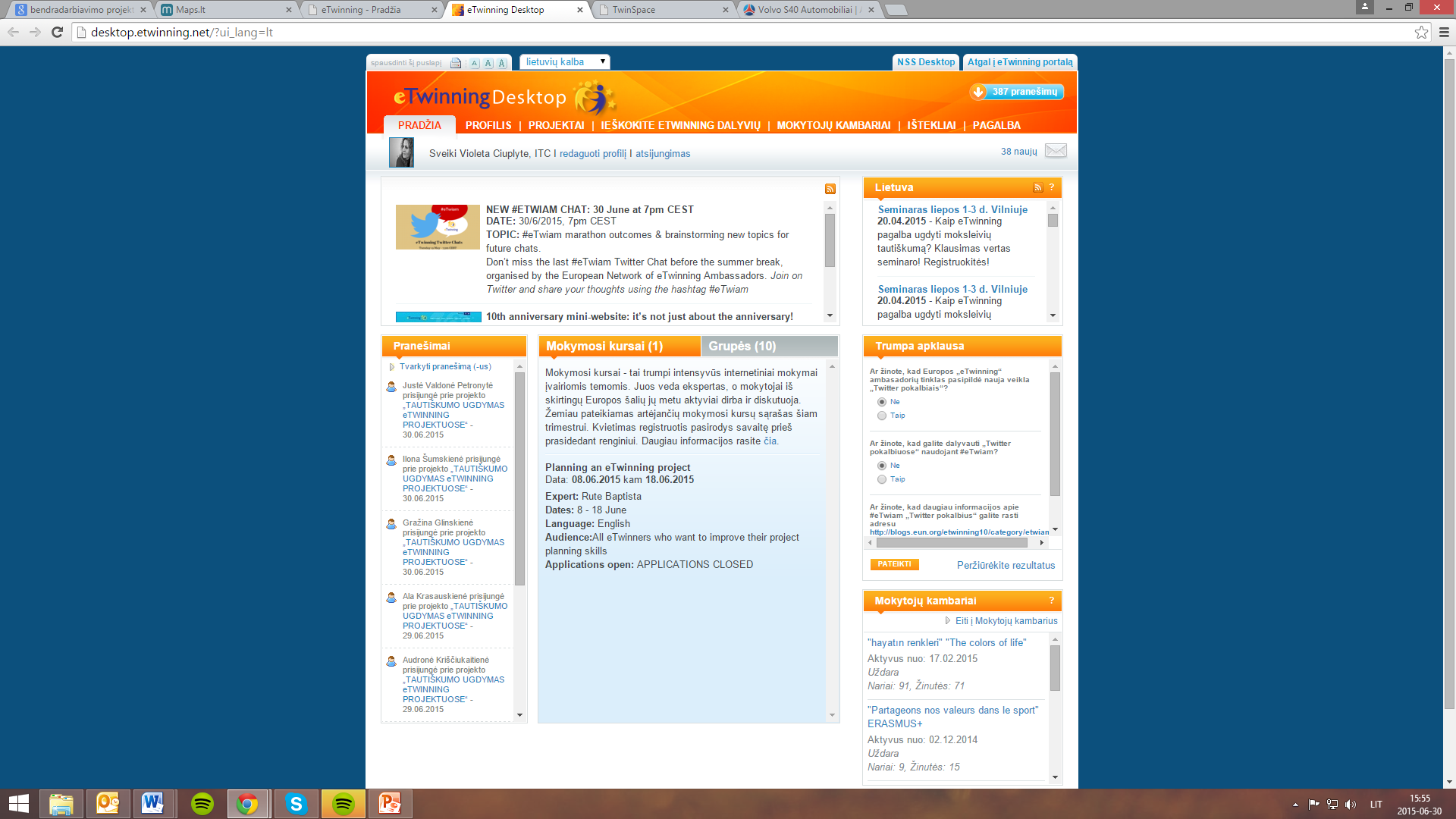 3. TwinSpace
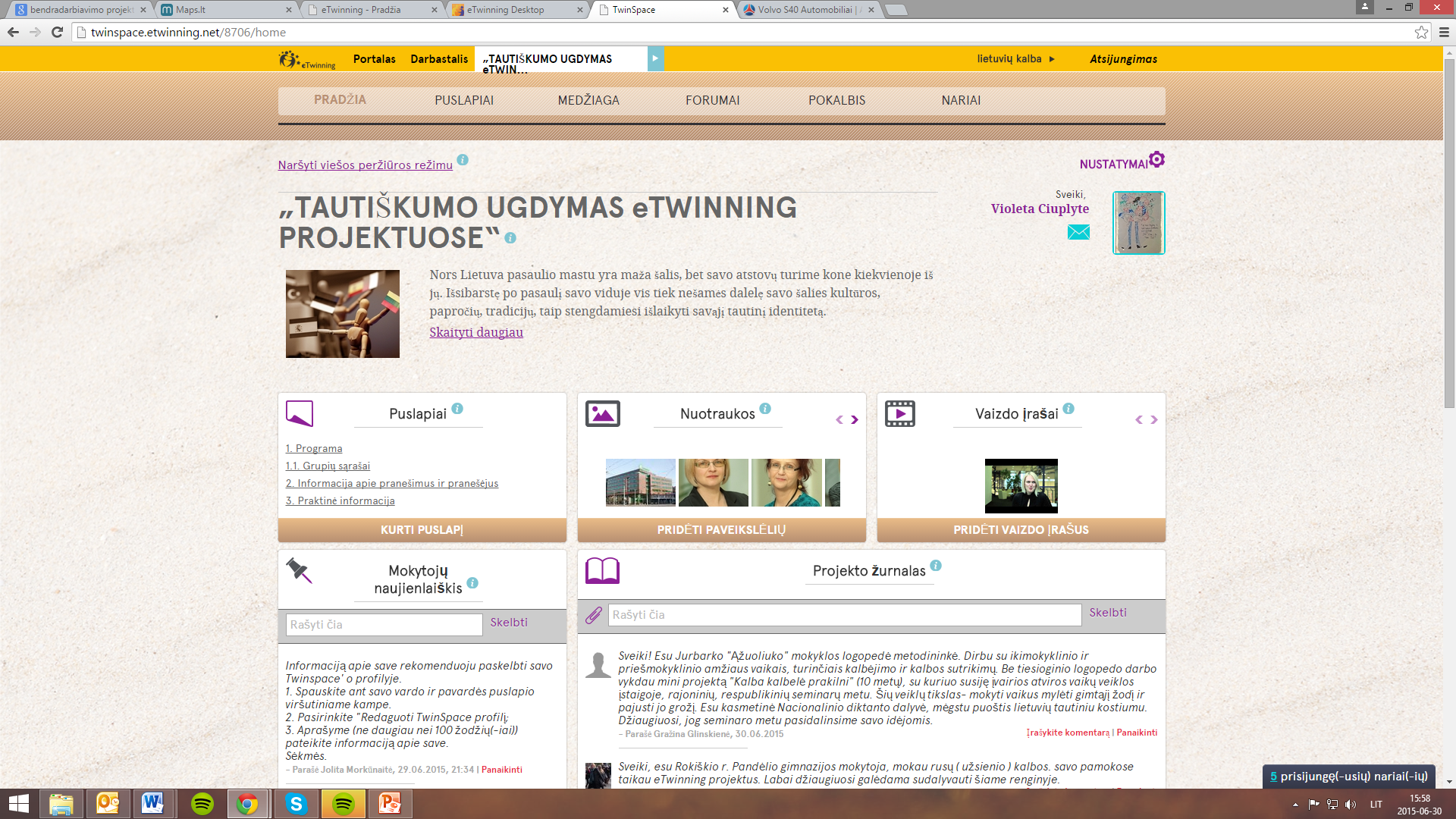 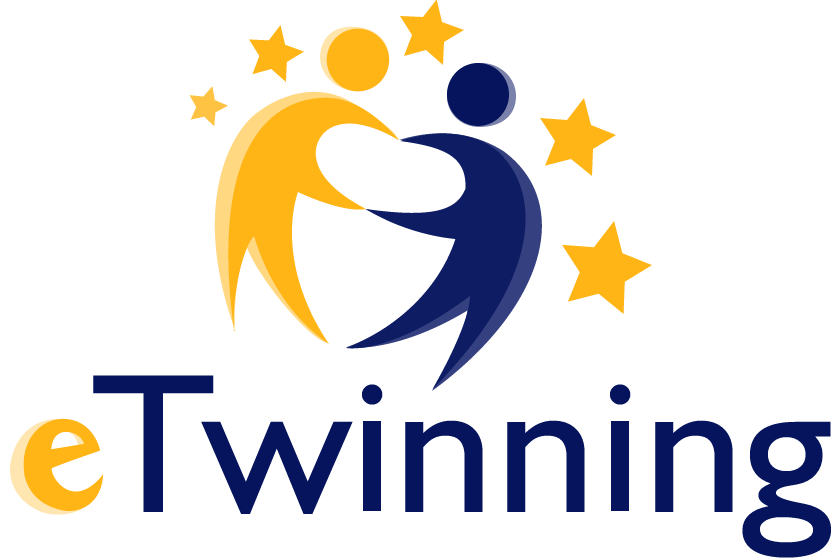 Kodėl verta prisijungti prie                           ?
Nemokamas prisijungimas
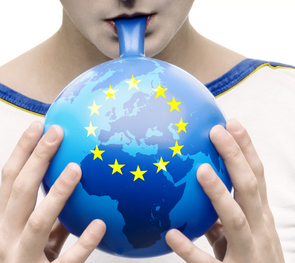 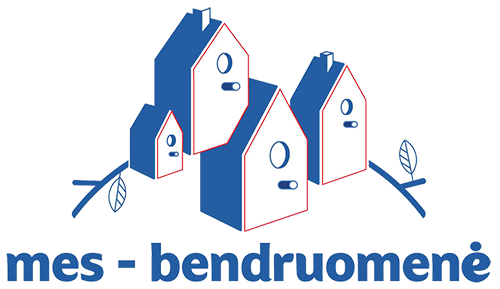 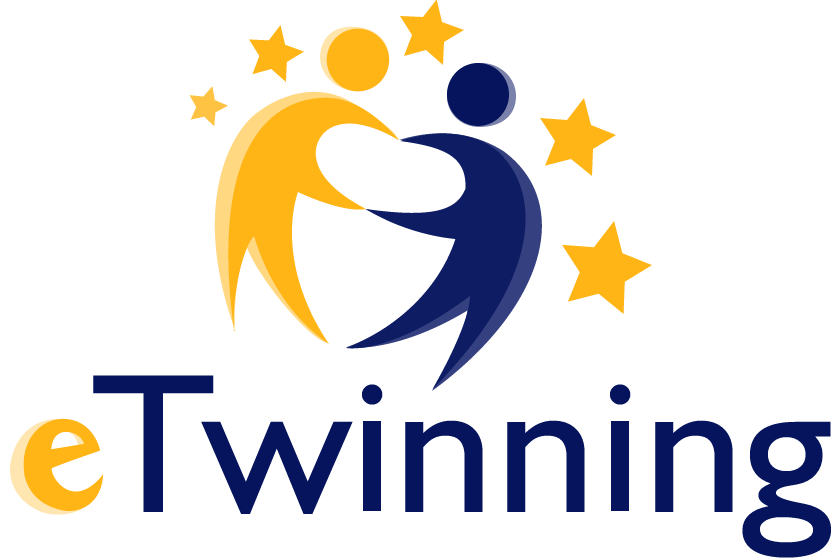 bendruomenė
Profesinis tobulėjimas
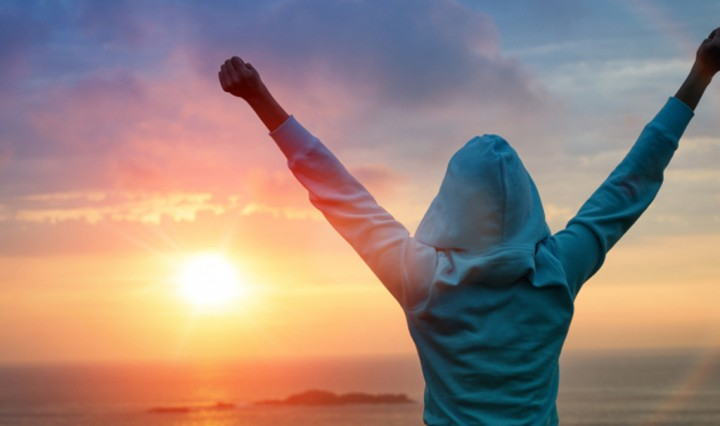 Laimingi mokiniai
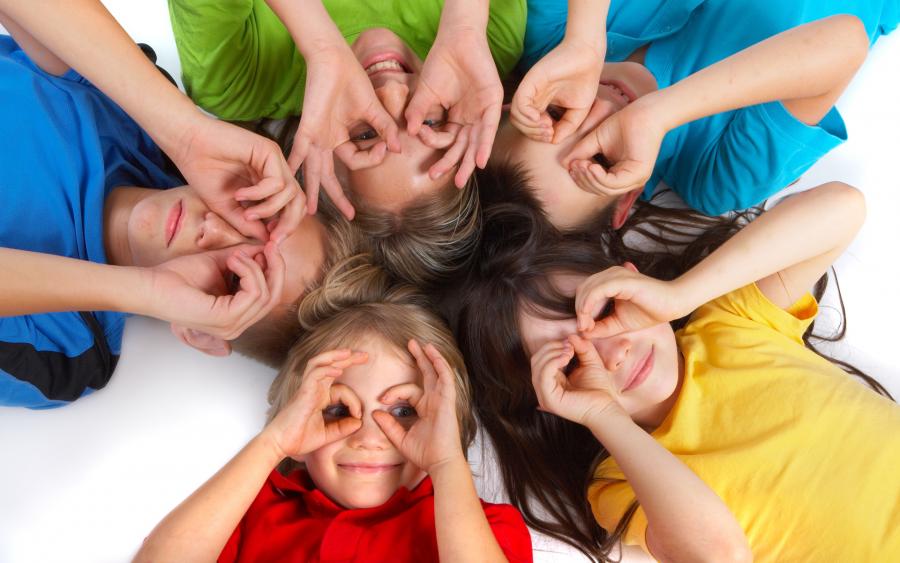 Mažai biurokratijos
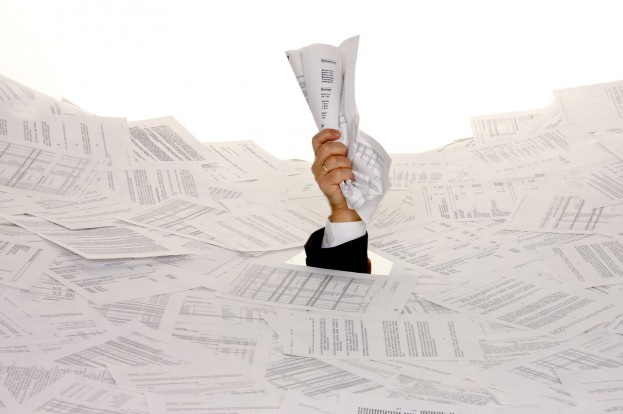 Smagus mokymasis visai klasei
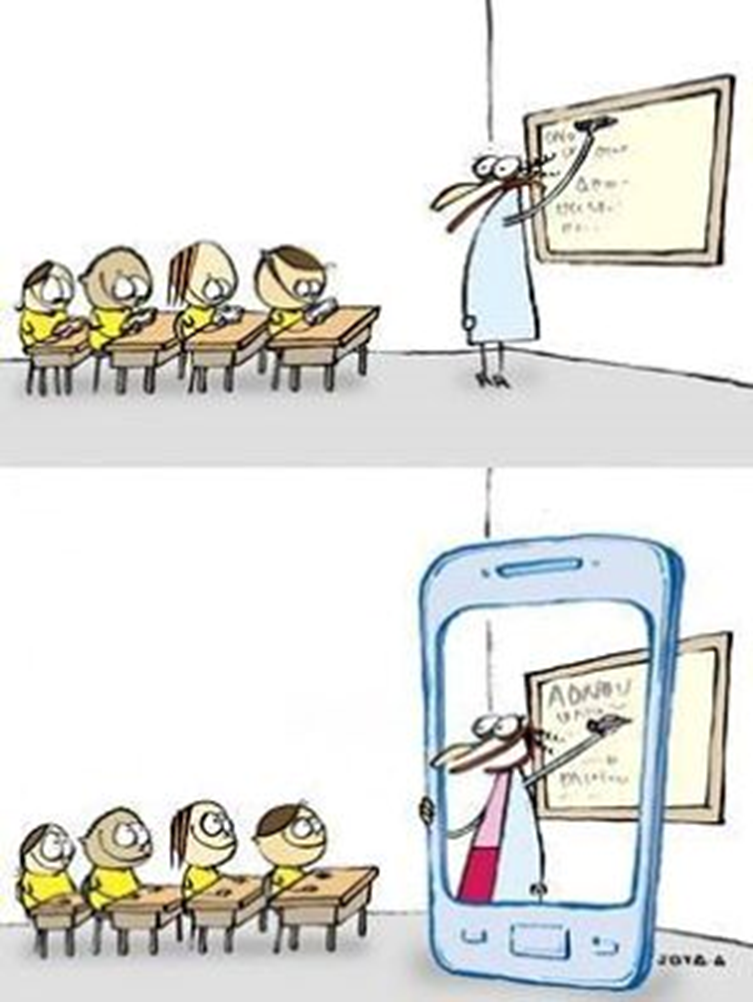 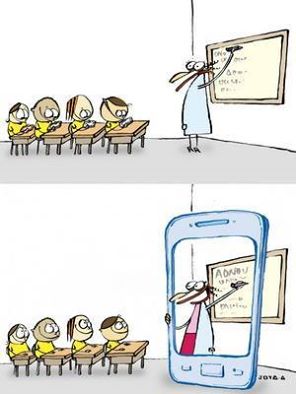 Pripažinimas
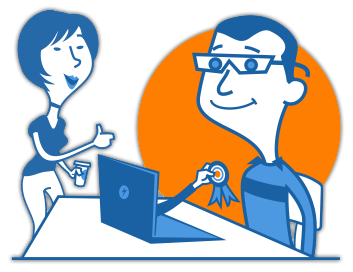 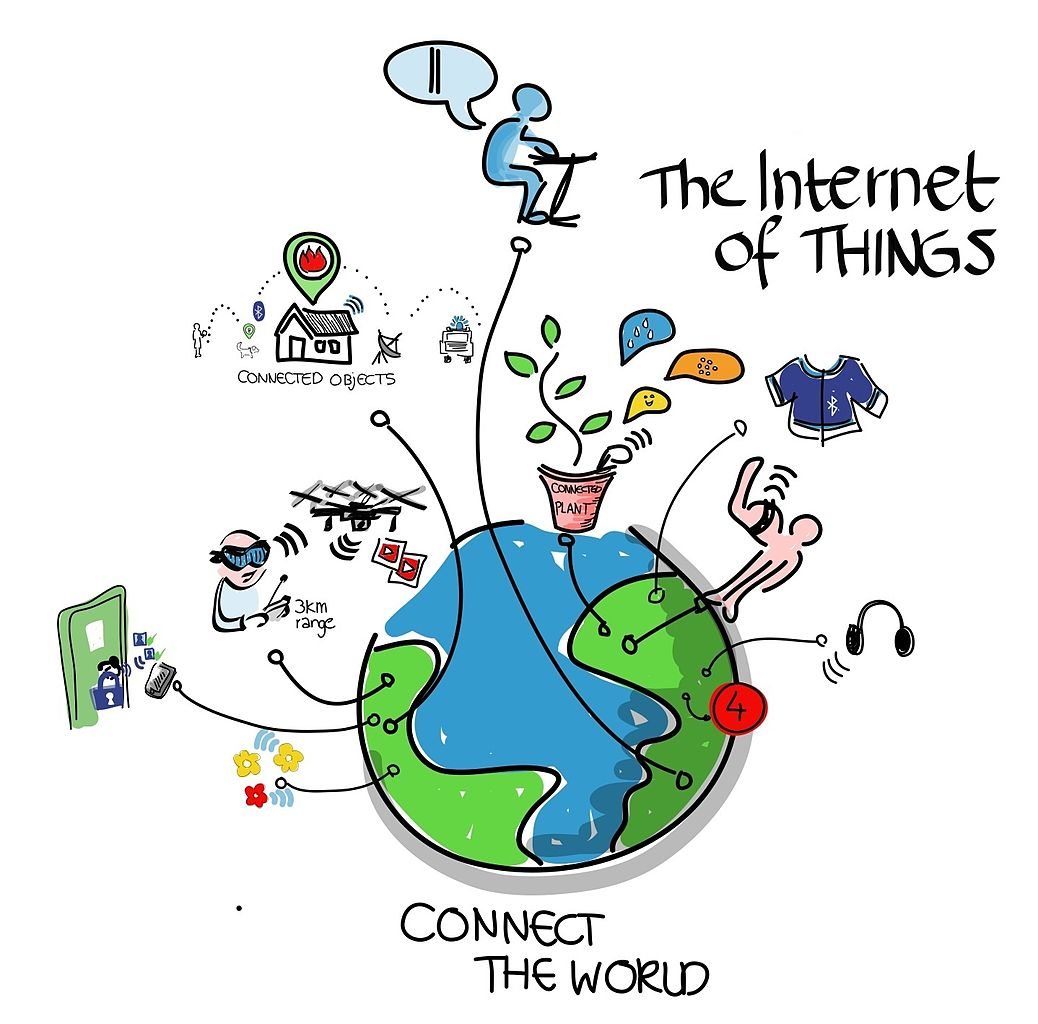 Saugi aplinka
Bendradarbiavimo projektai
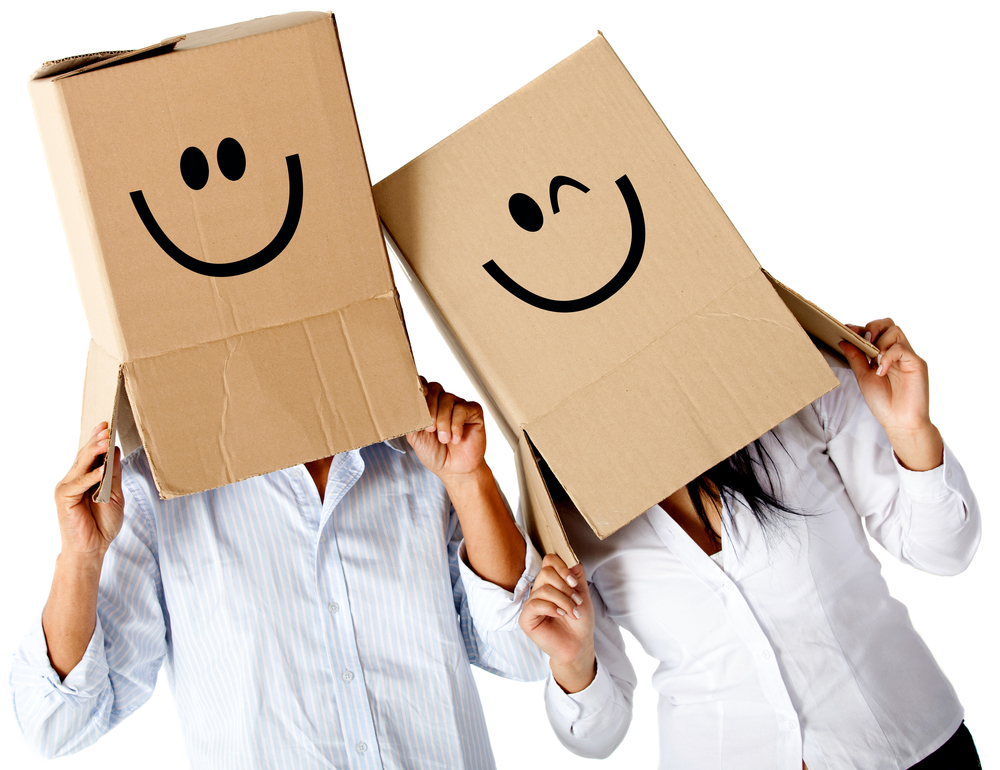 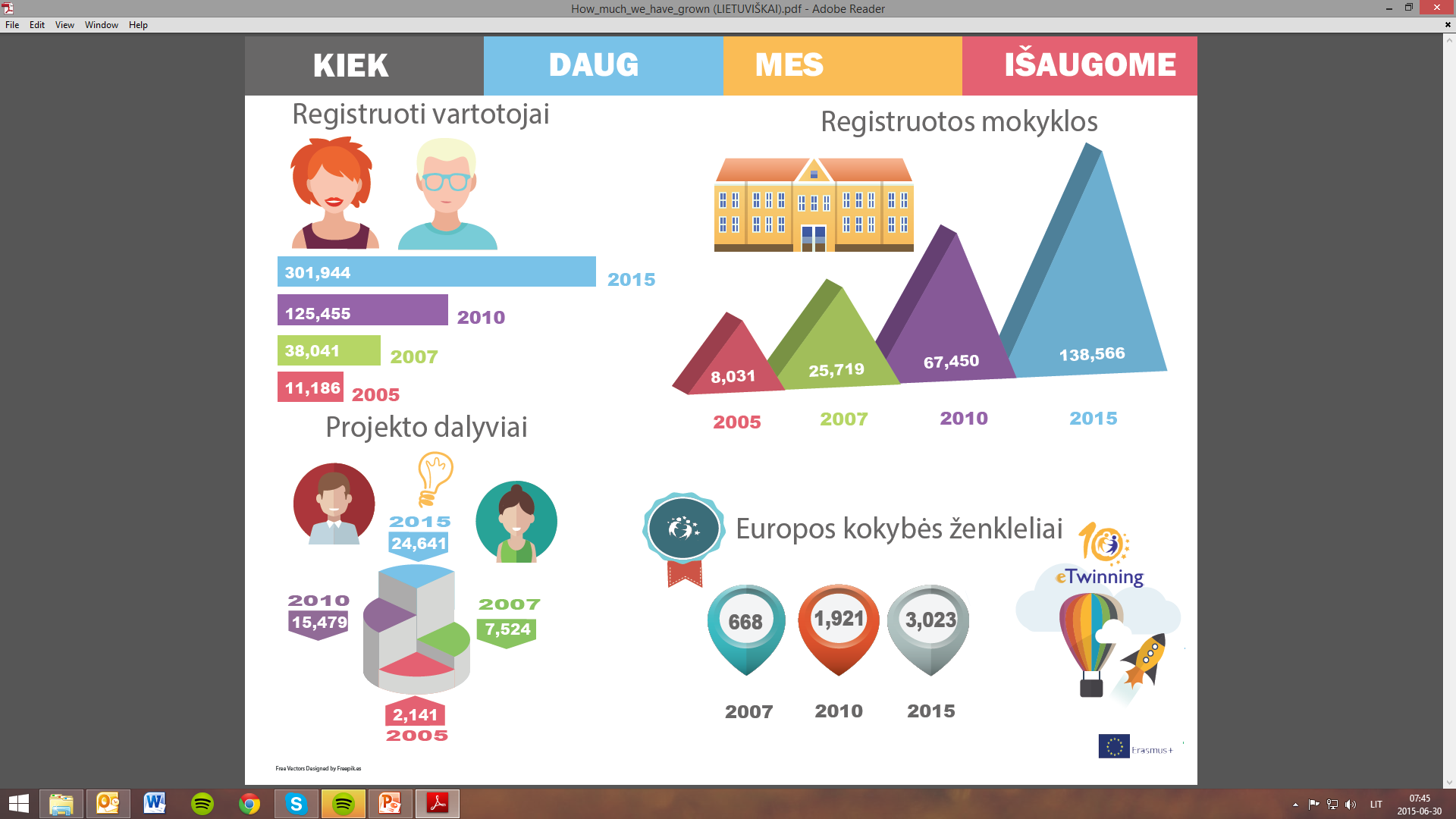 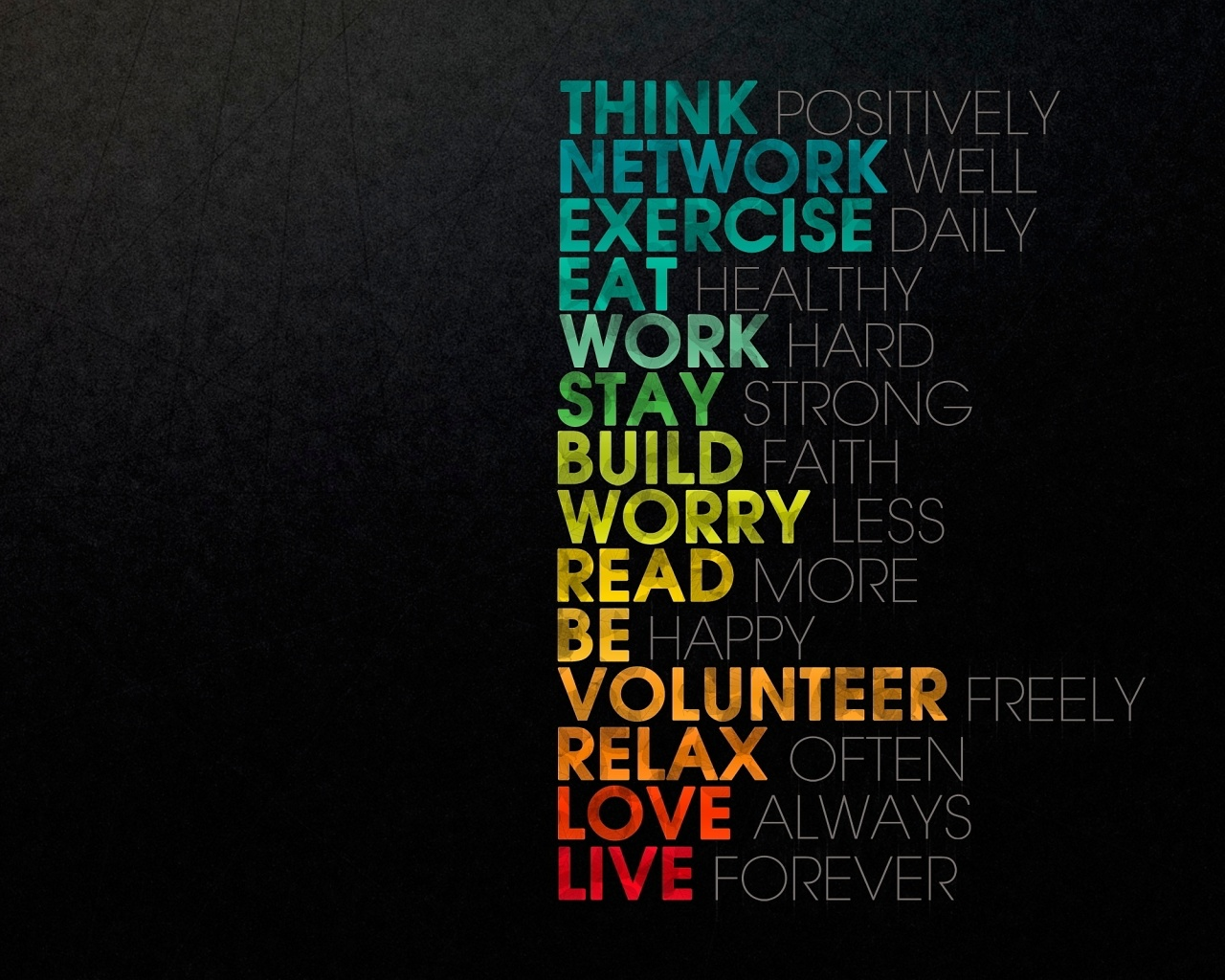 PAŽAISKIME!
Išsitraukite savo telefonus
Prisijunkite prie WiFi
Įeikite į puslapį www.kahoot.it
Suveskite žaidimo kodą
Įveskite savo vardą
Dėkoju už dėmesį!
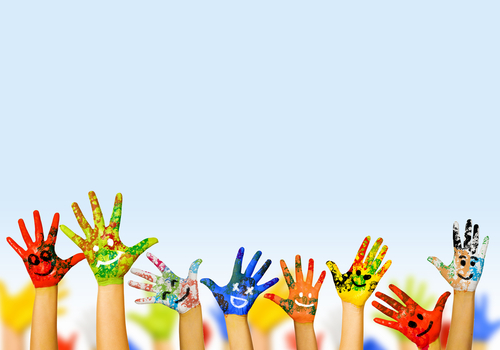 Kontaktams:
Violeta Čiuplytė, violeta.ciuplyte@smpf.lt